Federal Programs Office HoursElementary and Secondary School Emergency Relief (ESSER) Fund Application
June 18, 2020
Agenda for Today’s Training
GEERs Funding Update
CRF Follow Up
ESSER - Rural District Support and Guidance
2
CDE Colleagues
Lindsey Jaeckel, Executive Director School Quality and Support Division
Jennifer Okes, Chief Operating Officer
Jennifer Austin, Director of Grants Fiscal Management
Kate Bartlett, Turnaround Program Manager
3
GEERs Funding Update
4
CARES Grants
5
Governor’s Emergency Education Relief (GEER)
$44 million dollars to be distributed in four ways:
$33 million to the Colorado P-20 Equity & Innovation Fund
~$5 million to Colorado Empowered Learning 
$1 million to higher education institutions to support students
$3 million to Quality Teacher Recruitment program
6
GEER | Colorado Empowered Learning
~$5 million to increase capacity for Colorado Empowered Learning to access the following:
Fully-designed online courses
LMS platform options,
Professional development
Technical assistance

For more information, visit the CEL website
7
GEER | P-20 Equity & Innovation Fund
$33 million for districts, CSI, charter schools, Tribal partners, and higher education institution
The fund will provide resources to address the impacts of COVID-19 in a way that creates lasting innovations, improved student learning, and enhanced operational efficiency for pre-K and higher education.
Current target is to release RFP in August with two deadlines (September and December).  
Funds can be used through 2022.
For more information, access this link or reach out to CDE contact.
8
CRF Update
9
New Guidance
Allowable uses guidance is now posted on CDE website
We will be updating the guidance as we get additional questions and clarifications from OSC and others
The CARES Act web page will always have a link to the most up to date guidance doc: https://www.cde.state.co.us/caresact
Follow ups from last week’s office hours
How is “substantially different” defined? And more broadly, what personnel expenses can be covered with CRF funds?
See new guidance from OSC, available here.
Can CRF funds be used to pay for sick days?
Additional questions?
10
ESSER – Rural District Support and Guidance
11
Application Updates - Statistics
12
Tips and Pointers – Types of Activities
Staff
Teachers to provide intervention supports during the summer
Subsidizing administrators' salaries (Technology Director)
Mental health providers
Continue to employ or increase the hours of paraprofessionals
School Counselors
Nurses
Stipends for professional development for remote learning specialists
Meal delivery staff
Sanitization supplies
Technology (WiFi access points), online delivery platforms
13
Tips and Pointers - Activity Descriptions
Activity Description Example:
IT Director salary from March 14-31, April, May and partial of June of 2020. Set up google classrooms, facilitated zoom meetings, prepared Chromebooks to be checked out and then checked all Chromebooks back in for K-12 students, offered support to all staff and students, assisted staff and students with distance learning, performed maintenance on all Chromebooks after returned.

Purchase of thermometers, disposable PPE's, gloves, sanitation supplies such as Lysol, disinfectants, wipes, hand sanitizing stations, etc...
14
[Speaker Notes: Descriptions provide dates that occur during the COVID crisis and provide activity that ensure the continuity of services
Description is clear and provides enough information to understand what is being purchased.]
Tips and Pointers – Activity Description
Four and a half of our eight employed paraprofessionals worked with specific individual at-risk disabled students. Beginning on April 7th, 2020 through the remainder of the school year, the para’s worked all day, every school day to support a specific list of students in their remote learning with daily online google hangout meetings, individual packets, differentiated instruction, and parent support to each individual student. The para’s also had a built in hour to access classroom teachers and the special education teacher to collaborate on individual student needs. Due to the limit of ESSER dollars, the district is covering the other four employed paraprofessionals salaries and all eight paraprofessional benefits via our general fund dollars.
15
[Speaker Notes: Description explains the dates that align with the COVID crisis and describes the additional activities the staff took on to maintain the continuity of services.]
Reasons for Modifications – GEPA Statement
Requests for additional information: 
GEPA
An additional GEPA statement assurance has been added to the ESSER Funds application. Please review the new assurance and ensure the LEA meets all the requirements under section 442 and 427 of the GEPA.
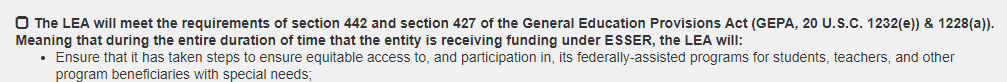 16
Reasons for Modifications – Activity Descriptions
Activity Descriptions
Examples:






Description should provide a connection to COVID-19 related activities
Activity should be allowable, reasonable, and allocable
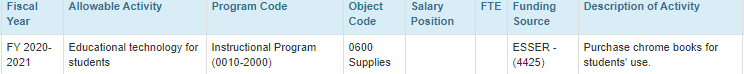 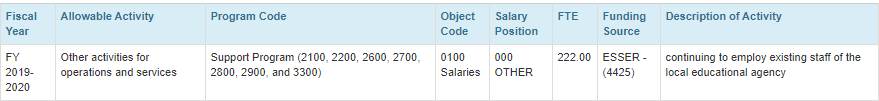 17
[Speaker Notes: First example, it is unclear if the activity is reasonable because we do not know the quantity being purchased. 

Second example, since the activity is for the 2019-2020 FY, CDE will need to know how COVID impacted the salary of 222 staff. Was there a reduction in the 2019-2020 budget? Were these staff to be laid off because of budget shortfalls? 
Is the district experiencing or expecting a decline in available general funds? 
If no, then not allowable
If yes, could be allowable if the following are also met and district must be able to demonstrate (have evidence of) reductions in general fund
Are the expenses allocable to ESSER, meaning, are the budgeted activities designed to prevent, prepare for, or respond to the pandemic?
If no, not allowable
If yes, could be allowable if the following is also met
Would the district be unable to maintain the operation of or continuity of services without ESSER funds? 
If no, then not allowable
If yes (unable to maintain or continue services), then allowable]
Request for Revision – Non-public Schools
US Department of Education Emergency Rule: 
Seeking to codify the guidance released in April and make it a rule
Changes the proportionate share calculation – per pupil versus low income student count

New rule will change the ESSER application
Application will be updated once the new rule goes into effect
18
Questions
19
Topics for Future Office Hours?
20